The new designed curricula 
aimed to advance 
career, capable and professional public service
The National School of Government
Presentation Outline
Constitutional Context
Building a Capable Developmental State
Defining NSG role under the NDP
Outlining the curriculum programmes
Successes and challenges
Conclusion
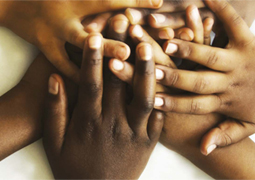 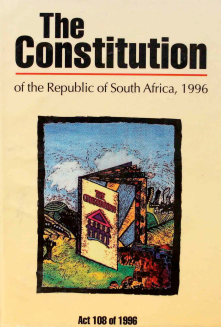 Constitutional Values
Public service and administration is guided by the values and principles of Chapter 10 of the Constitution
The Constitution calls for a people-centred public service. 
It requires of us to - 
Promote a high standard of professional ethics.
Be development oriented.
Be accountable.
Maximise human potential.
This provides a framework against which the learning needs and programmes of the NSG must be benchmarked.
Building a Capable Developmental State
The National Development Plan commits South Africa to building a capable developmental state.
Developmental states have been defined as states whose ideological underpinnings are developmental with a commitment to construct and deploy administrative and political resources to the task of economic development.
Developmental states establish capable institutions giving them the capacity for effective, selective and sustained interventions to positively alter their countries’ development trajectories.
Education and learning do not happen in a void.
Capacity building occurs in a social environment which brings with it a particular history, traditions and knowledge. 
The National Development Plan (NDP) is commited to an efficient and effective public sector that is capable of delivering quality services to the South African people. It is cognisant that to achieve public service excellence it must embrace a culture of learning and deepen professionalism.
Greater effectiveness and efficiency in the public sector will be achieved through promoting professional ethics and raising productivity.
Defining NSG role under NDP
Three NDP priorities stand out.
Raising employment, reducing poverty and minimising social inequality through inclusive economic growth
Improving the quality of education, skills development and innovation
Building the capability of the state to play a developmental, transformative role
The NSG is mandated to promote the progressive realisation of the values and principles governing public administration and enhance the quality, extent and impact of the development of human resource capacity in institutions.
Defining NSG role under NDP
“If we are to address the twin challenges of poverty and inequality, a state is needed that is capable of playing a developmental and transformative role.”
skilled public servants who are committed to the public good 
and capable of delivering consistently high-quality  services 
to all South Africans
Performance results from the interplay between a complex set of factors:
political-administrative interface
leadership
staffing
accountability
organisational design
morale
Government must pursue a long-term sustained focus on tackling major obstacles to improving performance of the public service.
Defining NSG role under NDP
Further to the NDP, the curriculum development process is guided by an integrated learning framework which - 
Provides the basis to systematically map courses, programmes and qualifications.
Is based on three key components inclusive of
three broad competency types (generic, functional and sectoral);
competency clusters aligned to existing DPSA competency frameworks; and
expected levels of performance  (basic to advanced)
Provides a clear articulation pathway for progression in the public sector.
The target audience is categorised in terms of occupational level, proficiency level and performance level, which aims to promote the usefulness and relevance of education and learning.
Defining NSG role under NDP
Focus areas of curriculum design and eLearning- 
Pre-service education and learning;
Induction and reorientation;
In-service education and learning;
Administration and Support
Management
Leadership
Oversight
Continuous Professional Development
Diagnostics and Organisational Development
Curriculum programmesPre-service education and learning
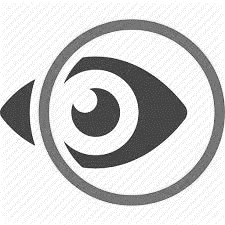 Expand the opportunities for youth by offering a Cadet Graduate Programme to give young graduates the opportunity to learn more about the operations of government and to equip them for the world of work
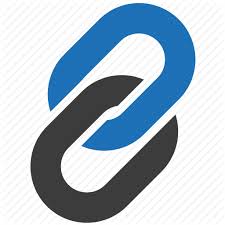 Mentoring and Coaching for Public Service Managers 
Mentoring Skills for Supervisors
Curriculum programmesInduction and Reorientation
Curriculum programmesIn-service education and learning: administration and support
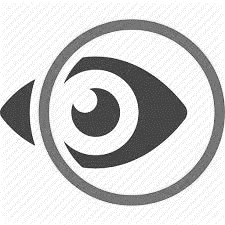 Undertake studies to understand the education and learning needs of this target group
Use the competency framework for this occupational level, established by the NSG, to develop  relevant and useful capacity building interventions
Curriculum programmesIn-service education and learning: management
Enhancing management and leadership training
3 Functional area learning frameworks are in place
Curriculum programmesIn-service education and learning: leadership
Focused leadership has been identified as one of the critical success factors for the implementation of the NDP
Leadership programmes are offered in partnership with HEIs
Leadership and innovation with international partners
Curriculum programmesIn-service education and learning: oversight
The NDP identifies legislative oversight as an area that requires attention in order to achieve the aspiration of a capable and developmental state
Oversight programmes are offered in partnership with HEIs
Forthcoming – accountability chain programme
Curriculum programmeseLearning
Current:
4 Open eLearning courses (1999 new learners)
Ethics in the Public Service
Financial Management and Budgeting
Managing Performance in the Public Service
PILIR
21 Facilitated eLearning courses

Planned:
Open Financial Management and Budgeting
Open Financial Management Delegations of Authority in the Public Sector
Successes and challenges
Comprehensive suite of programmes
Relevant/responsive to public service and NDP
Many are credit bearing and competency based
Mostly blended and taking advantage of technology
Quality management in place and in line with institutional accreditation
Offer cost effective and increasingly innovative solutions
Forthcoming – economic development and productivity series
Successes and challenges
Uptake of programmes uneven
Public service culture change needed on capacity building
Communication, marketing, and client satisfaction needs improvement
Limited budget allocation
R71m allocation vs R2.7bn National Departments Training budgets (2016/17)
Systems turnaround to enable ‘enquiry to certification’ improvements– 
Needs to be more integrated
Needs to be faster
Delivery – 
Needs to be more cost effective, and
Needs to be more authentic - through utilisation of serving public servants
Evaluating Delivery
Types of Evaluation
Onsite training
Design evaluations – i.e evaluate the development and design of the curriculum
Process evaluations –evaluate the implementation of the programme
Application of Learning Studies
Impact Assessment
Impact Assessment & Application of Learning Studies
Impact Assessment (IA) involves looking at the impact level as determined in the training environment – i.e. the final change in the  participant within the context of the organization’s performance
The ultimate impact for training interventions, as defined in the literature is: 
Improved work operations and performance;  
Job Promotions; and/or
Employability
Depending on perspective, these are either “impact” or “outcomes”
All of the above require collaboration between the NSG and specific departments, and the willingness of the departments to share information about its workings with the NSG
20
Application of Learning Study - ALS
NSG conducts “Application of Learning” Studies (ALS) with selected programmes which is linked to the outcome level  – i.e. the change in the participants’  knowledge and behaviour within the context of his/her own work
Objective of the study is to determine if the training has been applied by participants in the workplace
Studies conducted in the following areas: 
Khaedu; Supply Chain Management; Executive Development Programme
PILIR; Recruitment and selection (not yet complete)
Excellent Customer Service
Currently the following studies are undertaken:
Foundation Management Development Programme (FMDP)
CIP 13 & 14
21
Challenges experienced in conducting ALS
Training needs in departments are not thoroughly analysed, which results in pre training data not being reliable
Departments do not have a comprehensive training plan linked to the areas for improvement with regard to specific areas
Turnover of staff in departments results in follow up not being carried out
Lack of buy in by the department results in studies losing momentum
The correct target audience for the training does not attend
Studies need to account for the variables that contribute to change in behaviour.
22
Successes and challenges way-forward
Public Service Act, 1994
“shall be responsible for the … effective utilisation and training of staff”
Take responsibility…
Public Service Regulations, 2016
“…shall provide training and development opportunities for employees in his or her department.”
Public Service Regulations, 2016
“shall avail himself or herself for training and development”
Public Service Act, 1994 |Public Administration Management Act, 2014; NSG Strategic Plan 2015 – 2020
Provide training or cause training to be provided
Enhance the quality, extent and impact of the development of human resource capacity
Provide access to learning and development opportunities that provide quality learner materials and effective learner support
Successes and challenges way-forward
NSG eLearning
Provide training or cause training to be provided
Enhance the quality, extent and impact of the development of human resource capacity
Provide access to learning and development opportunities that provide quality learner materials and effective learner support
Also guided by the Freedom Charter, 1955; Constitution of the RSA, 1996; National Development Plan: Vision 2030, calling for:
Mass education and learning;
Access to life-long learning; and
Learning delivered in the work place.
Conclusion
Consistent with its curriculum philosophy and approach, the NSG adopts a strategy that is designed to ensure that the whole system of learning and development is geared to improving public sector performance, ethics and productivity. 
Through a combination of interventions, services and processes, the NSG will give attention to the pre-service, induction and in-service professional development needs of public servants, local government and the legislatures. 
The NSG will serve a uniform public service in all aspects of implementation of an overarching strategy, guided by well-defined ETD norms and standards.
Strategically partnering with provincial academies and human resource development units at multiple and geographically dispersed sites of delivery will give due regard to priorities of all spheres of government, as well as needs and plans of specific sectors, institutions and individuals. 
Other role players and partners locally and internationally will include higher education institutions (HEIs), technical and vocational education and training institutions (TVETs), SETAs, prominent academics and private sector institutions based on their ability to respond to the strategic, political and economic demands of the public service.
The National School of Government – A Centre of ExcellenceSiyabongaThank youRealeboha